TOÁN 5
Vận tốc
3 giờ 45 phút  =  …    giờ   = …     phút
KHỞI ĐỘNG
KHỞI ĐỘNG
117
3 giờ 45 phút  =  …    giờ   = …     phút
3,75
KHỞI ĐỘNG
5 phút 15 giây =  …    phút   = …     giây
KHỞI ĐỘNG
5 phút 15 giây =  …    phút   = …     giây
5,25
315
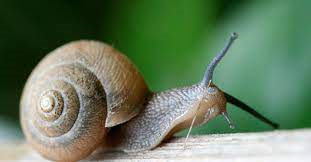 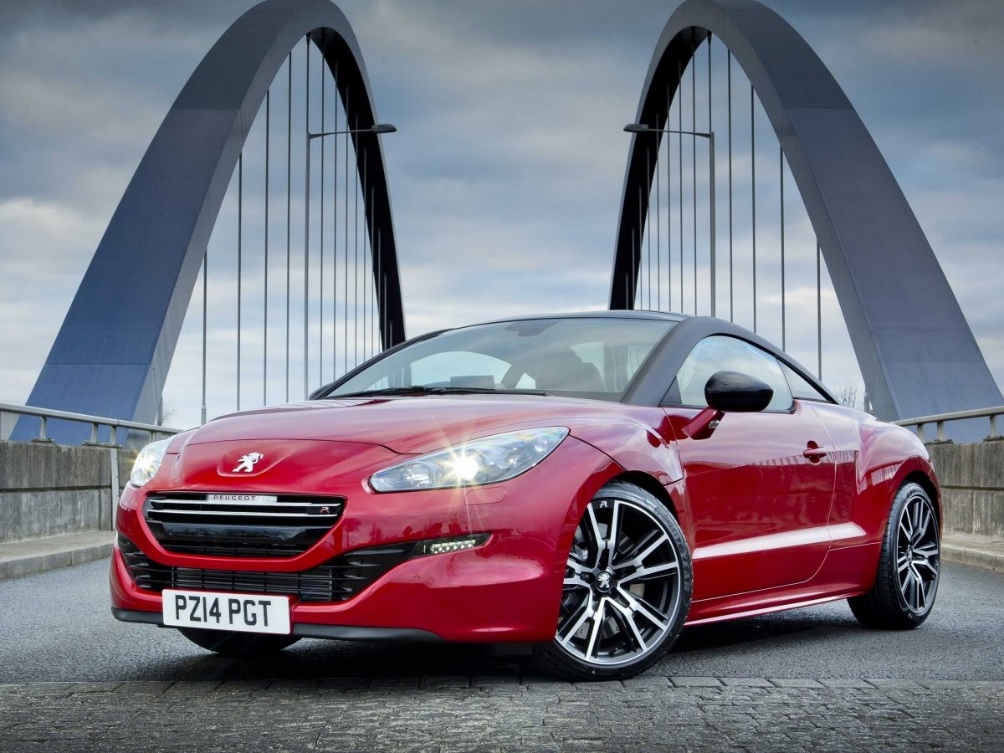 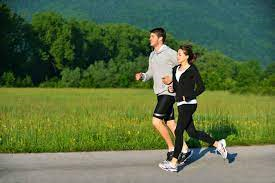 -So sánh tốc độ chuyển động của các sự vật nêu trên?
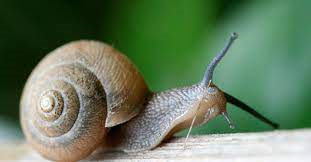 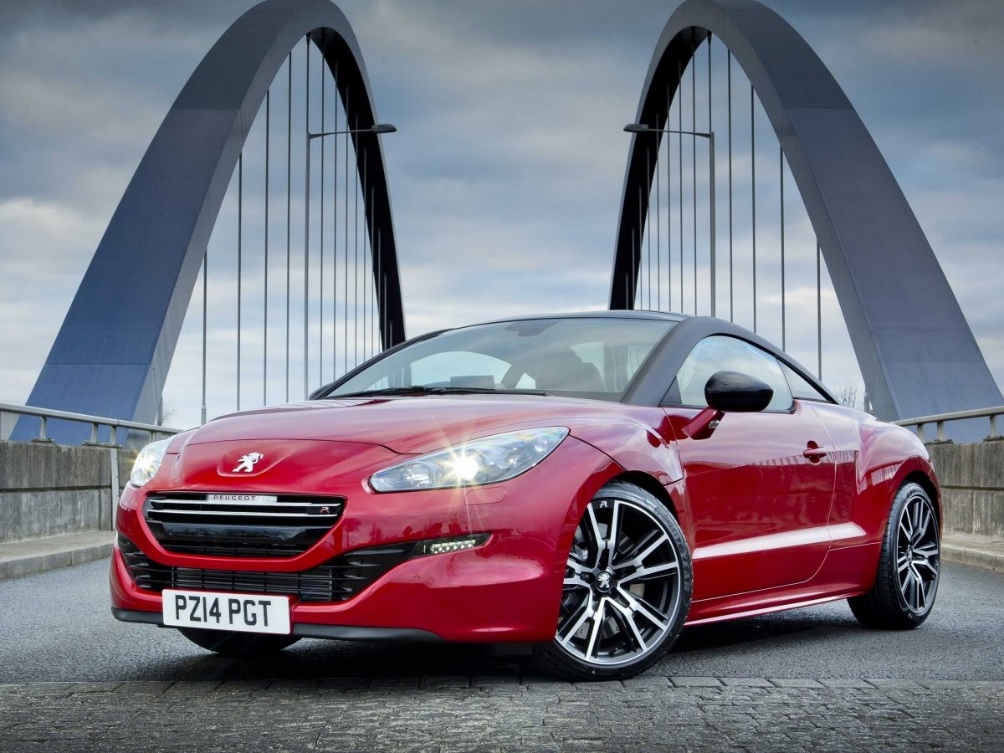 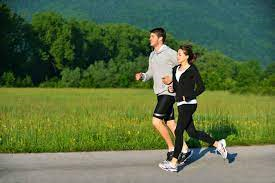 -So sánh tốc độ chuyển động của các sự vật nêu trên?
-Ô tô chạy nhanh hơn người chạy.
-Người chạy nhanh hơn ốc sên bò.
-Ốc sên bò chậm hơn người chạy.
Thứ sáu ngày 18 tháng 3 năm 2022
                        Toán
Vận tốc
Bài toán 1: Một ô tô đi được quãng đường dài 170km hết 4 giờ. Hỏi trung bình mỗi giờ ô tô đó đi được bao nhiêu ki-lô-mét ?
Thứ sáu ngày 18 tháng 3 năm 2022
                        Toán
Vận tốc
Bài toán 1: Một ô tô đi được quãng đường dài 170km hết 4 giờ. Hỏi trung bình mỗi giờ ô tô đó đi được bao nhiêu ki-lô-mét ?
Thứ sáu ngày 18 tháng 3 năm 2022
                        Toán
Vận tốc
Bài toán 1: Một ô tô đi được quãng đường dài 170km hết 4 giờ. Hỏi trung bình mỗi giờ ô tô đó đi được bao nhiêu ki-lô-mét ?
Tóm tắt
4 giờ :170km
1 giờ :  … ?km
Thứ sáu ngày 18 tháng 3 năm 2022
                        Toán
Vận tốc
Bài toán 1: Một ô tô đi được quãng đường dài 170km hết 4 giờ. Hỏi trung bình mỗi giờ ô tô đó đi được bao nhiêu ki-lô-mét ?
Tóm tắt
4 giờ :170km
1 giờ :  … ?km
Thứ sáu ngày 18 tháng 3 năm 2022
                        Toán
Vận tốc
Bài toán 1: Một ô tô đi được quãng đường dài 170km hết 4 giờ. Hỏi trung bình mỗi giờ ô tô đó đi được bao nhiêu ki-lô-mét ?
Bài giải
Tóm tắt
Trung bình mỗi giờ ô tô đi được là:
170 : 4 = 42, 5 (km)Đáp số: 42,5 km
4 giờ :170km
1 giờ :  … ?km
Trung bình mỗi giờ ô tô đi được 42,5km.
Ta nói vận tốc trung bình hay vận tốc của ô tô là bốn mươi hai  phẩy năm ki-lô-mét giờ, viết tắt là 42,5 km/giờ.
Vận tốc là quãng đường đi được trong 1 đơn vị thời gian.
2. Cách tính vận tốc.
Muốn tính vận tốc của ô tô ta làm như thế  nào?
Vận tốc của ô tô là:
       170 :  4  = 42,5 (km/giờ)
Muốn tính vận tốc ta lấy quãng đường chia cho thời gian.
Gọi vận tốc là v, quãng đường là s, thời gian là t, ta có:
v = s : t
Nếu quãng đường tính bằng km, thời gian tính bằng giờ , thì vận tốc tính bằng km/giờ.
b) Bài toán 2: Một người chạy được 60m trong 10 giây. Tính vận tốc chạy của người đó ?
Tóm tắt
Bài giải
s   :  60m  
t  :  10 giây
v  : ?
Vận tốc chạy của người đó là:60 : 10 = 6 (m/giây)Đáp số: 6 m/giây
Đơn vị vận tốc trong bài toán này là gì?
Ngoài đơn vị là km/giờ, m/giây. Để đo vận tốc người ta còn dung đơn vị nào khác?
Đơn vị vận tốc có thể là km/giờ , km/phút , m/giây , cm/giây…
Ước lượng vận tốc
Vận tốc của:
Người đi bộ khoảng: ……..
Người đi xe đạp khoảng: …...
Người đi xe máy khoảng: …..
Người đi ô tô khoảng: …….
A
(1) 15 km/giờ
                 (2) 40 km/giờ
                 (3) 5 km/giờ
                 (4) 50 km/giờ
B
Dựa vào kết quả ước lượng cho biết: Vận tốc nào lớn nhất?
Ước lượng vận tốc
Vận tốc của:
Người đi bộ khoảng: ……..
Người đi xe đạp khoảng: …...
Người đi xe máy khoảng: …..
Người đi ô tô khoảng: …….
A
(3) 5km/giờ
(1) 15 km/giờ
(2) 40 km/giờ
(4) 50 km/giờ
(1) 15 km/giờ
                 (2) 40 km/giờ
                 (3) 5 km/giờ
                 (4) 50 km/giờ
B
Dựa vào kết quả ước lượng cho biết: Vận tốc nào lớn nhất?
1/139: Một người đi xe máy trong 3 giờ được 105km. Tính vận tốc của người đi xe máy.
Tóm tắt
Bài giải
s   :105km
t  :  3 giờ
v  : ?
Đơn vị vận tốc trong bài toán này là gì?
1/139: Một người đi xe máy trong 3 giờ được 105km. Tính vận tốc của người đi xe máy.
Tóm tắt
Bài giải
s   :105km
t  :  3 giờ
v  : ?
Vận tốc của người đi xe máy là:105 : 3= 35 (km/giờ)Đáp số: 35 km/giờ
Đơn vị vận tốc trong bài toán này là gì?
Đơn vị vận tốc trong bài toán này là gì?
Bài 2: Một máy bay bay được 1800km trong 2,5 giờ. Tính vận tốc của máy bay ?
Tóm tắt
Bài giải
s   : 1800 km
t  :  2,5 giờ
v  : ?
Đơn vị vận tốc trong bài toán này là gì?
Bài 2: Một máy bay bay được 1800km trong 2,5 giờ. Tính vận tốc của máy bay ?
Tóm tắt
Bài giải
Vận tốc của người đi xe máy là:1800 : 2,5= 720 (km/giờ)Đáp số: 720  km/giờ
s   : 1800 km
t  :  2,5 giờ
v  : ?
Đơn vị vận tốc trong bài toán này là gì?
Đơn vị vận tốc trong bài toán này là gì?
Thứ sáu ngày 18 tháng 3 năm 2022
                        Toán
Vận tốc
Muốn tính vận tốc ta làm gì?
Thứ sáu ngày 18 tháng 3 năm 2022
                        Toán
Vận tốc
Muốn tính vận tốc ta lấy quãng đường chia cho thời gian.
Thứ sáu ngày 18 tháng 3 năm 2022
                        Toán
Vận tốc
Nêu công thức tính vận tốc ?
Thứ sáu ngày 18 tháng 3 năm 2022
                        Toán
Vận tốc
v = s : t
Nêu các đơn vị vận tốc mà em biết.
km/giờ; m/giây; m/phút;  cm/phút....
Thứ sáu ngày 18 tháng 3 năm 2022
                        Toán
Vận tốc
Muốn tính vận tốc ta lấy quãng đường chia cho thời gian.
v = s : t